IPS Illustrations
This deck aims to hold the most recent versions of commonly used illustrations in IPS presentations and related materials
1/12/23
International-Patient-Summary.net
1
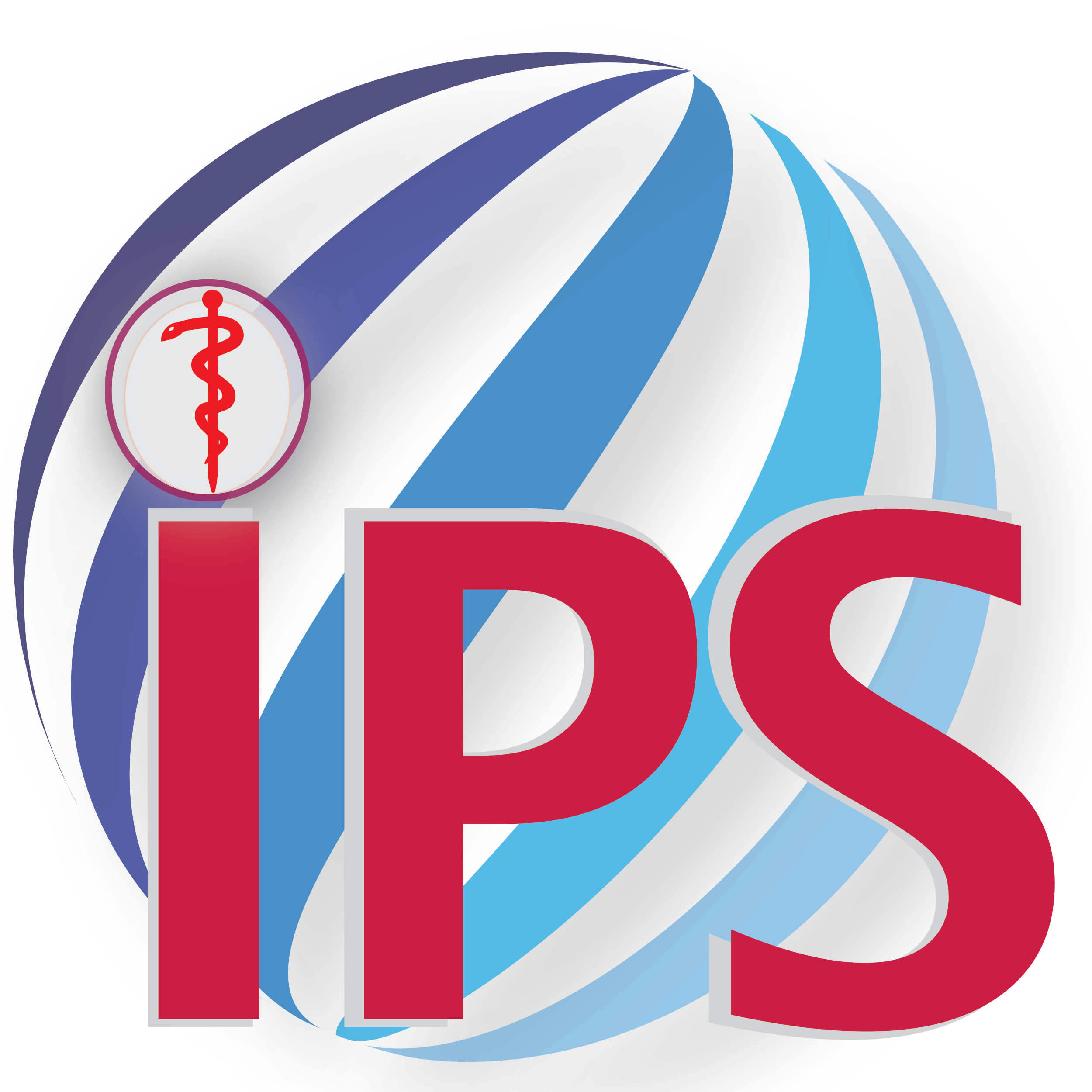 1/12/23
International-Patient-Summary.net
2
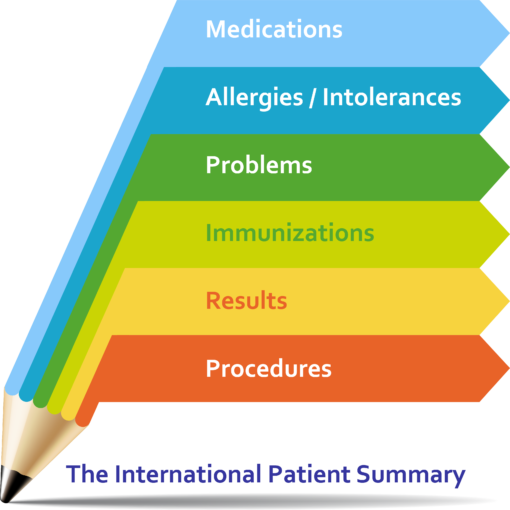 1/12/23
International-Patient-Summary.net
3
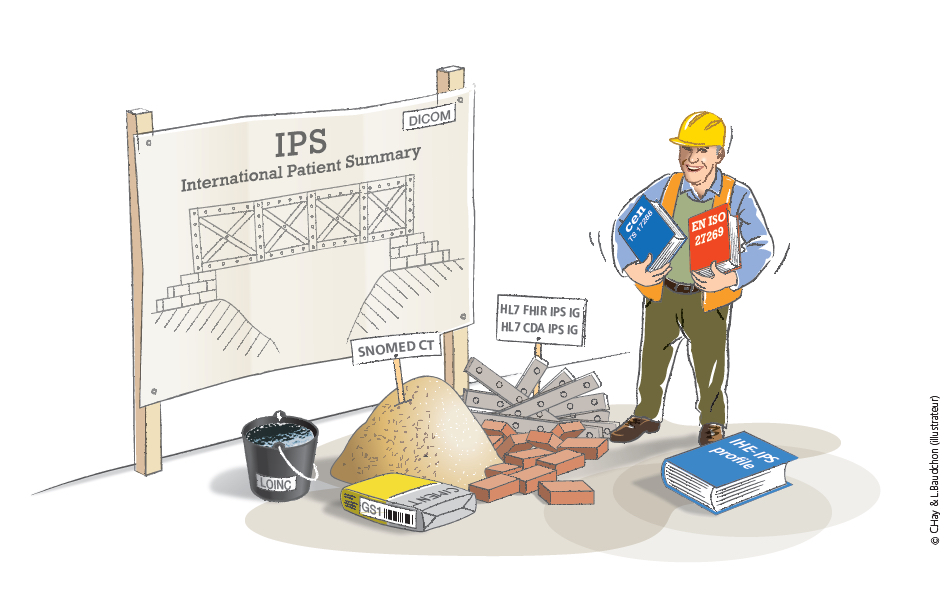 1/12/23
International-Patient-Summary.net
4
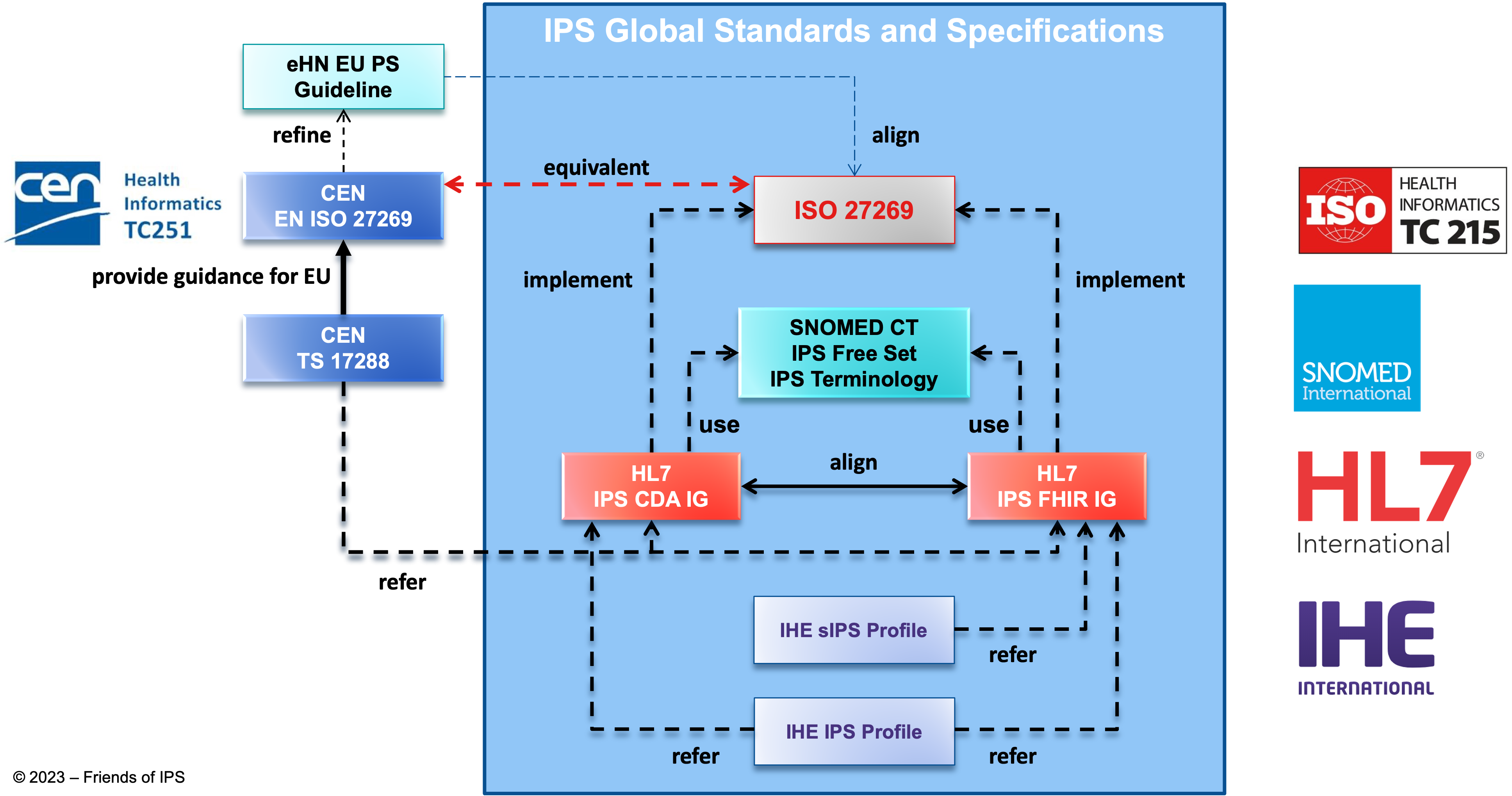 1/12/23
International-Patient-Summary.net
5
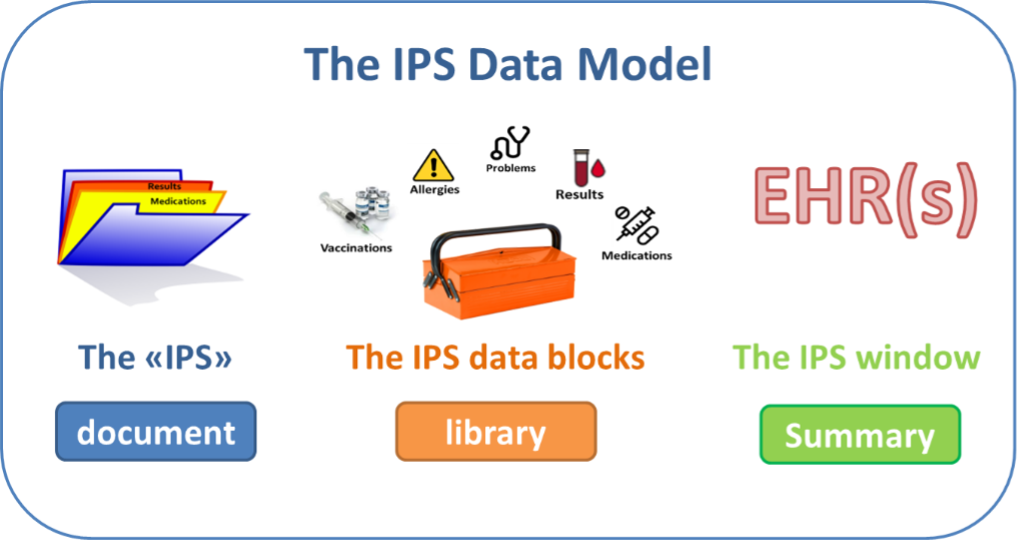 1/12/23
International-Patient-Summary.net
6
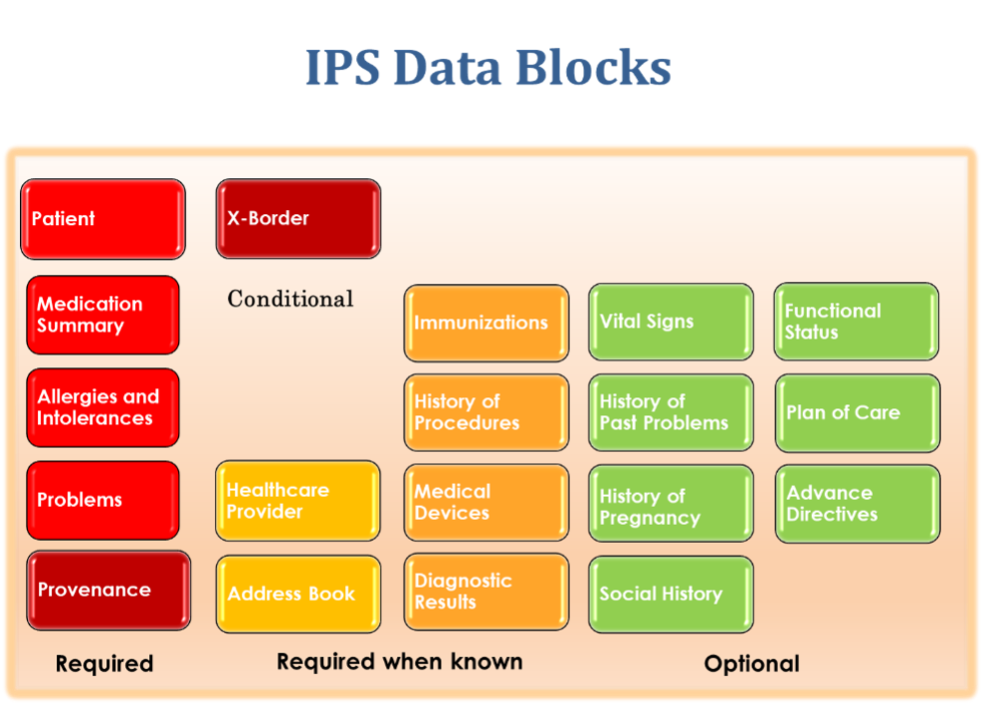 1/12/23
International-Patient-Summary.net
7